Alexander The Great
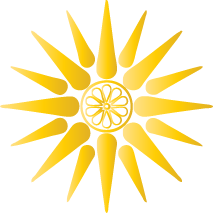 Your Name
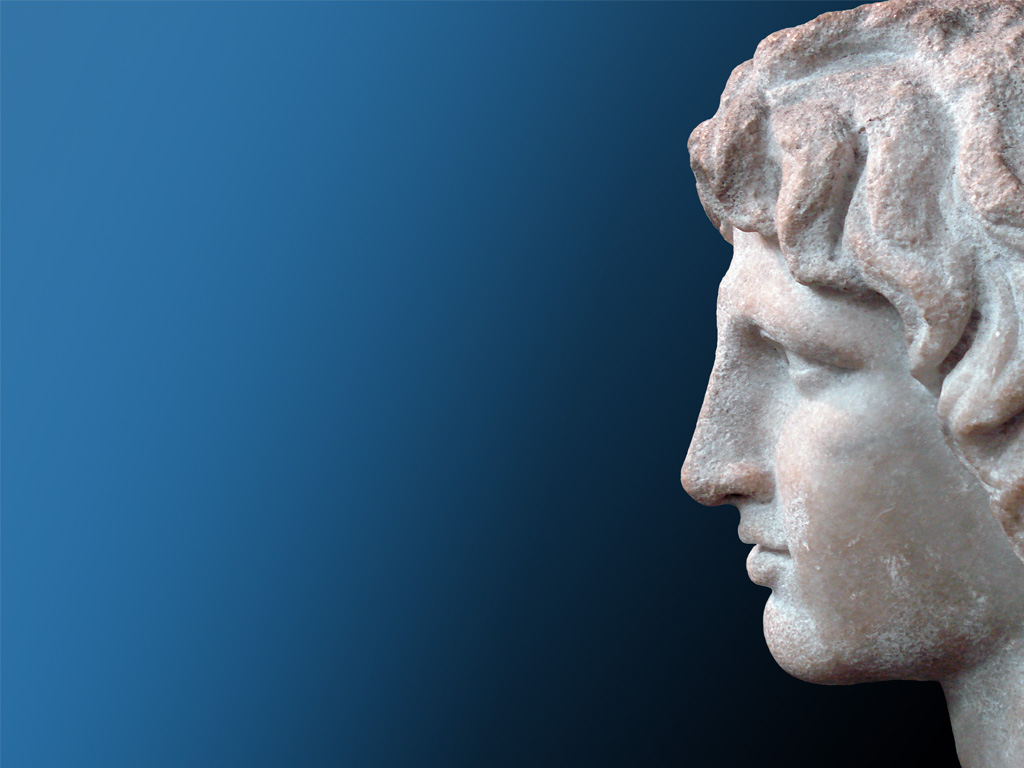 Example Bullet Point Slide
Bullet point
Bullet point
Sub Bullet
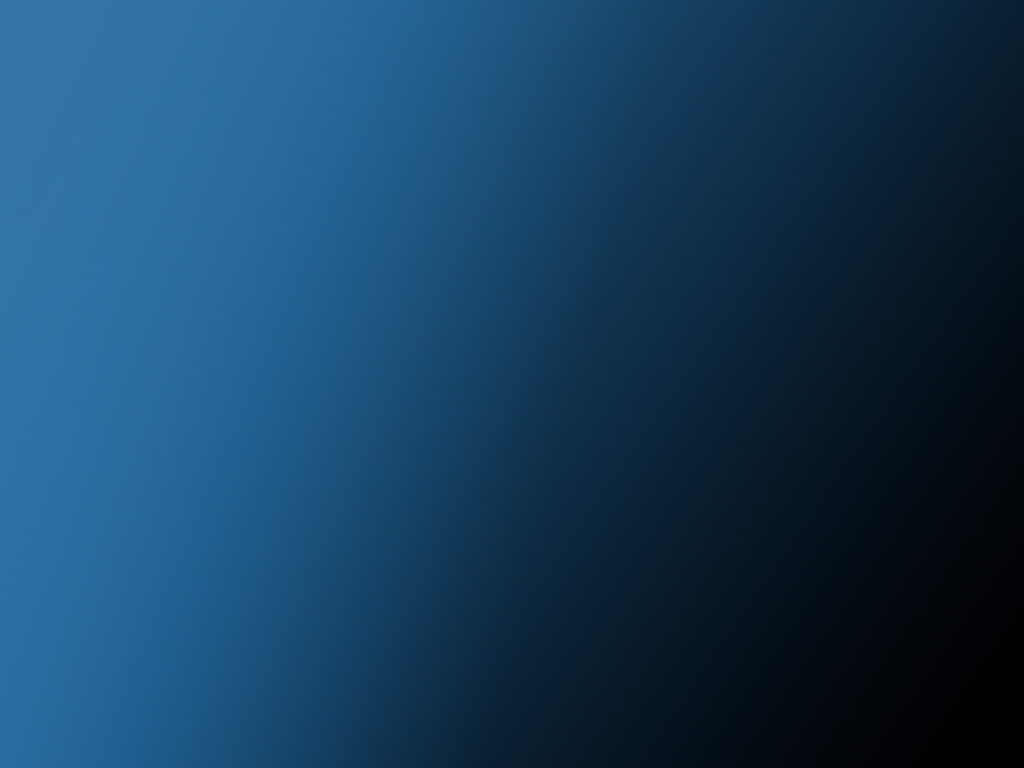 Example of a Timeline
356 BC Alexander the Great is born.
336 BC 
Death of King Phillip and Crowning of Alexander the Great as ruler of Macedonia
332 BC 
The Siege of Tyre
326 BC
Battle of River Hydaspes
324 BC
Troops mutiny at Opis
323 B.C
356 B.C
331 BC 
Foundation of Alexandria and Battle of Gaugamela
327 BC
Marriage to Roxane and the Beginning of the Indian Quest
323 BC  The Death of Alexander the Great
334 BC
 Battle of the Granicus River
338 BC
Battle of Chaeronea
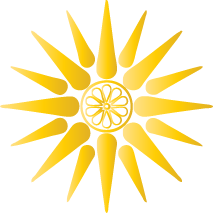 Alexander The Great
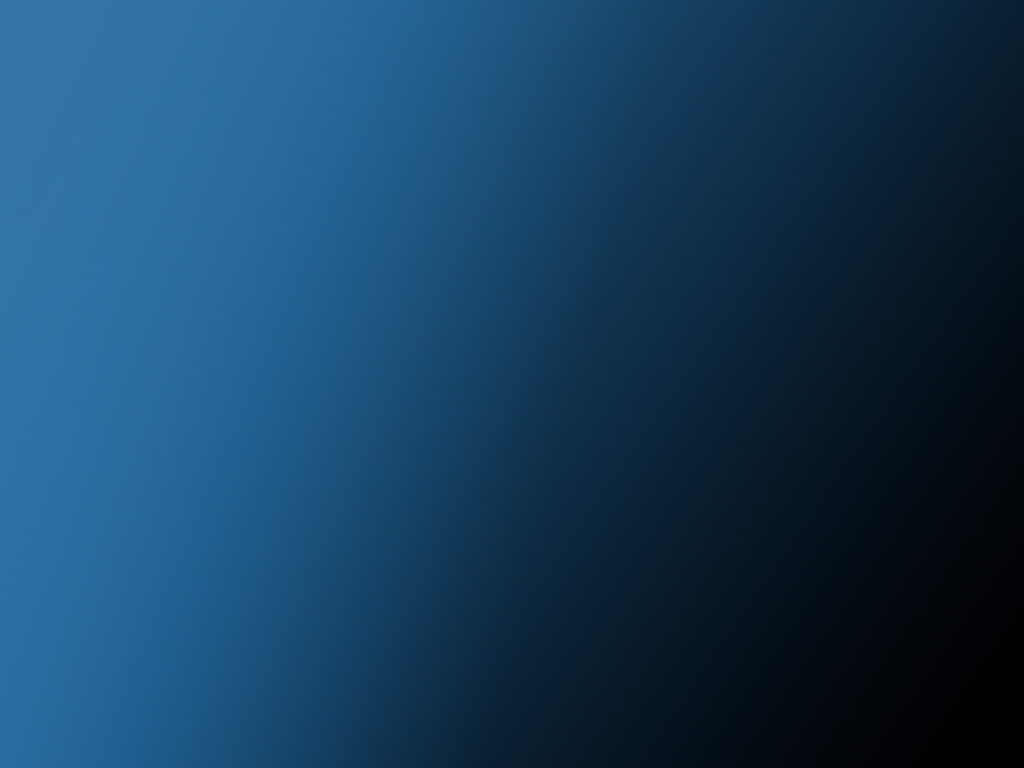 Process Flow
Bullet 1
Bullet 2
Bullet 3
Bullet 1
Bullet 2
Bullet 3
Bullet 1
Bullet 2
Bullet 3
Bullet 1
Bullet 2
Bullet 3
Bullet 1
Bullet 2
Bullet 3
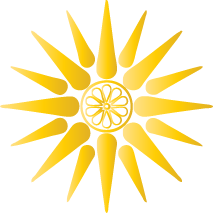 Colour scheme
Text &
Lines
TitleText
Background
Shadows
Followed
Hyperlink
Accent &
Hyperlink
Fills
Accent
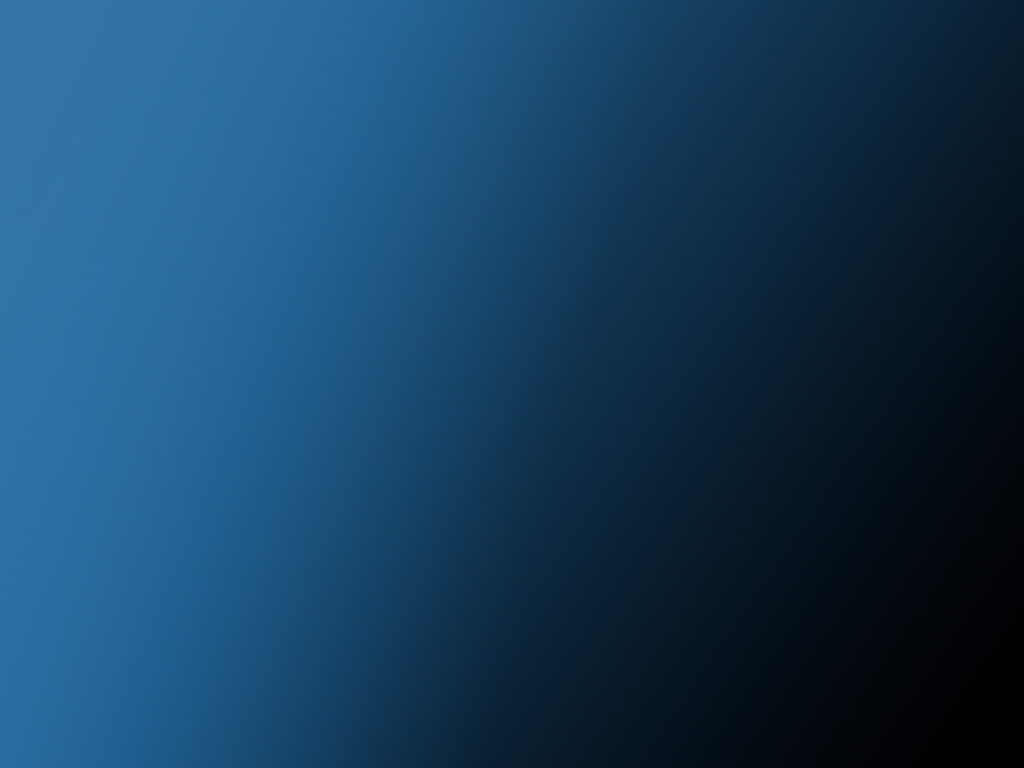 Sample Graph (3 colour)
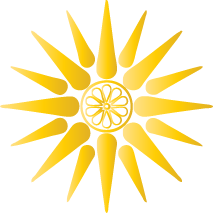 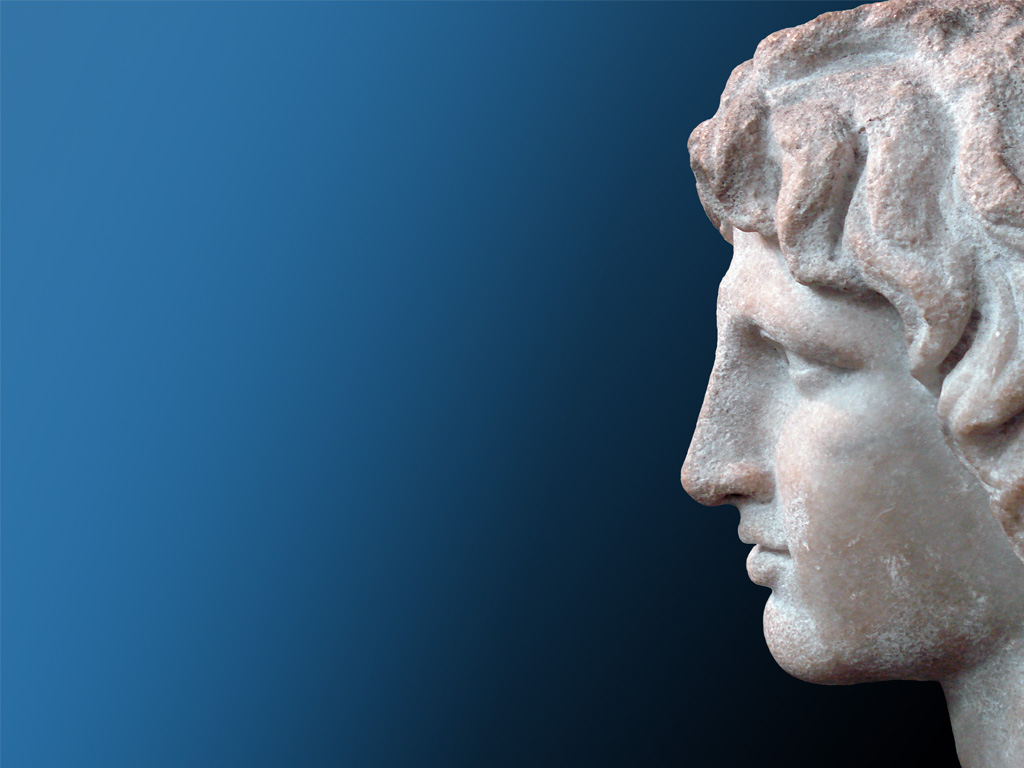 Picture slide
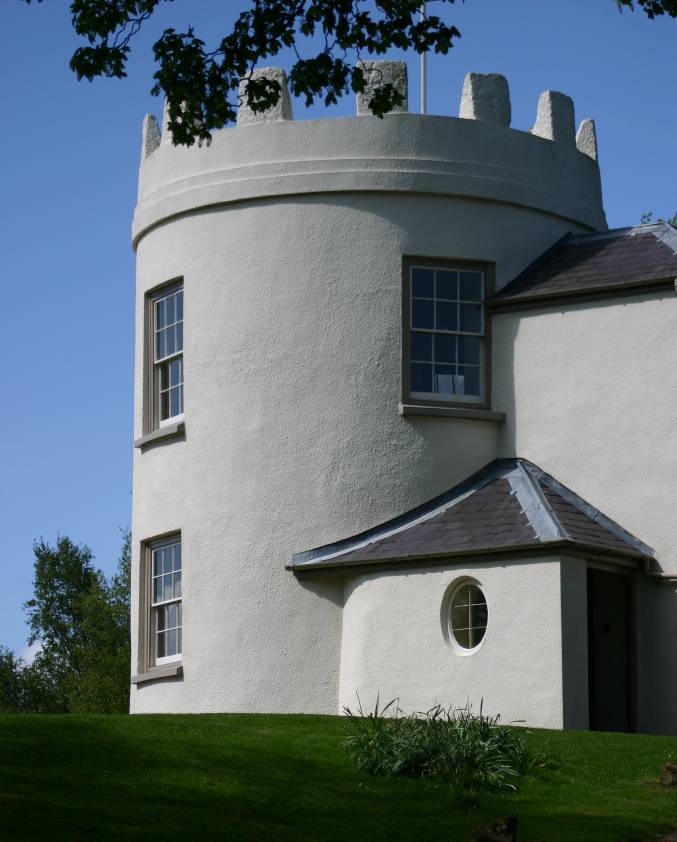 Bullet 1
Bullet 2
Example of a table
Note:  PowerPoint does not allow you to have nice default tables - but you can cut and paste this one
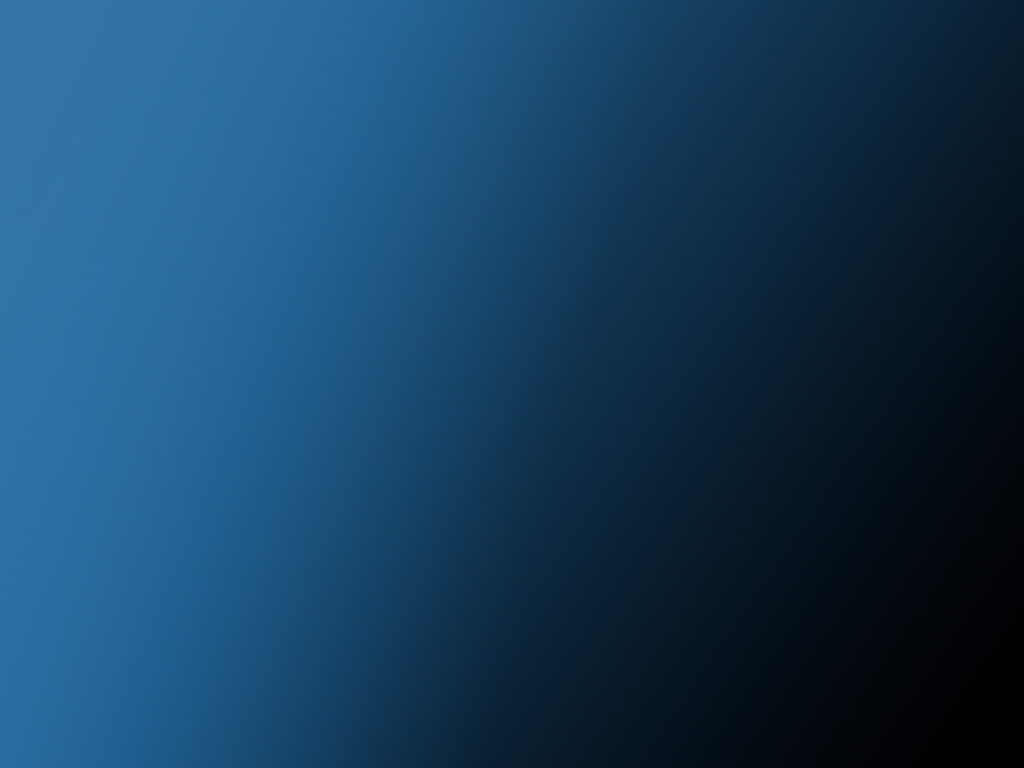 Examples of default styles
Text box
Text box
with shadow
Text and lines are like this
Hyperlinks like this
Visited hyperlinks like this
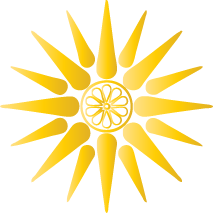 Use of templates
You are free to use these templates for your personal and business presentations.
We have put a lot of work into developing all these templates and retain the copyright in them.  You can use them freely providing that you do not redistribute or sell them.
Do
Use these templates for your presentations
Display your presentation on a web site provided that it is not for the purpose of downloading the template.
If you like these templates, we would always appreciate a link back to our website.  Many thanks.
Don’t
Resell or distribute these templates
Put these templates on a website for download.  This includes uploading them onto file sharing networks like Slideshare, Myspace, Facebook, bit torrent etc
Pass off any of our created content as your own work
You can find many more free PowerPoint templates
on the Presentation Magazine website
www.presentationmagazine.com